Prepare to ShareResource Sharing in a Library Consortium
Evergreen International Conference
Hood River, OR
May 2015
Prepare to ShareAgenda
Introduction
NC Cardinal Overview
NC Cardinal Holds Strategy
Workflow
Tracking
Reports
Q&A / Experience Share
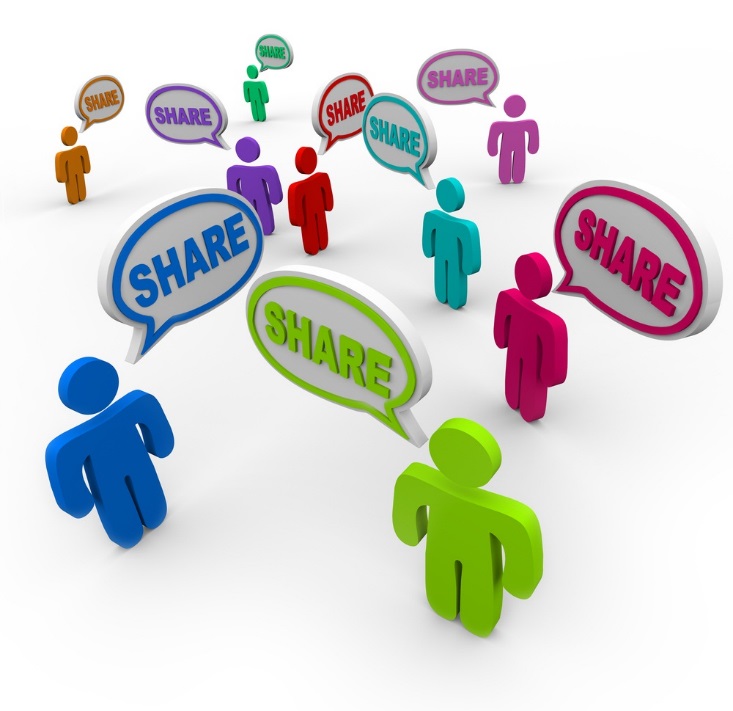 NC CardinalOverview
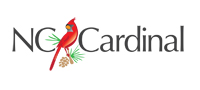 Comprised of 1/3 of all public library systems in NC
                               and growing…
NC CardinalOverview
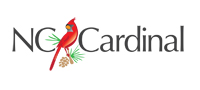 State Library of North Carolina (SLNC) Program:
Administered by Library Development Staff
Advisory/Steering Committees
Key among consortium advantages is resource sharing
Support:
Documented Best Practices
Shared shipping account
Impact on patrons:
Patron access to previously unavailable materials
Member libraries experienced a 70% decrease in hold request wait times upon joining the consortium
NC CardinalStatistics
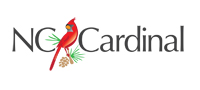 NC CardinalTransit Numbers
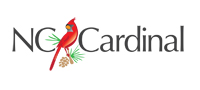 Avg = 250,000
NC CardinalHolds Strategies
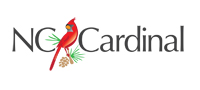 Goals of Holds Strategies:
Easy for patrons & staff
Serve local patrons first
Optimize speed & efficiency
Age protection
Format protection
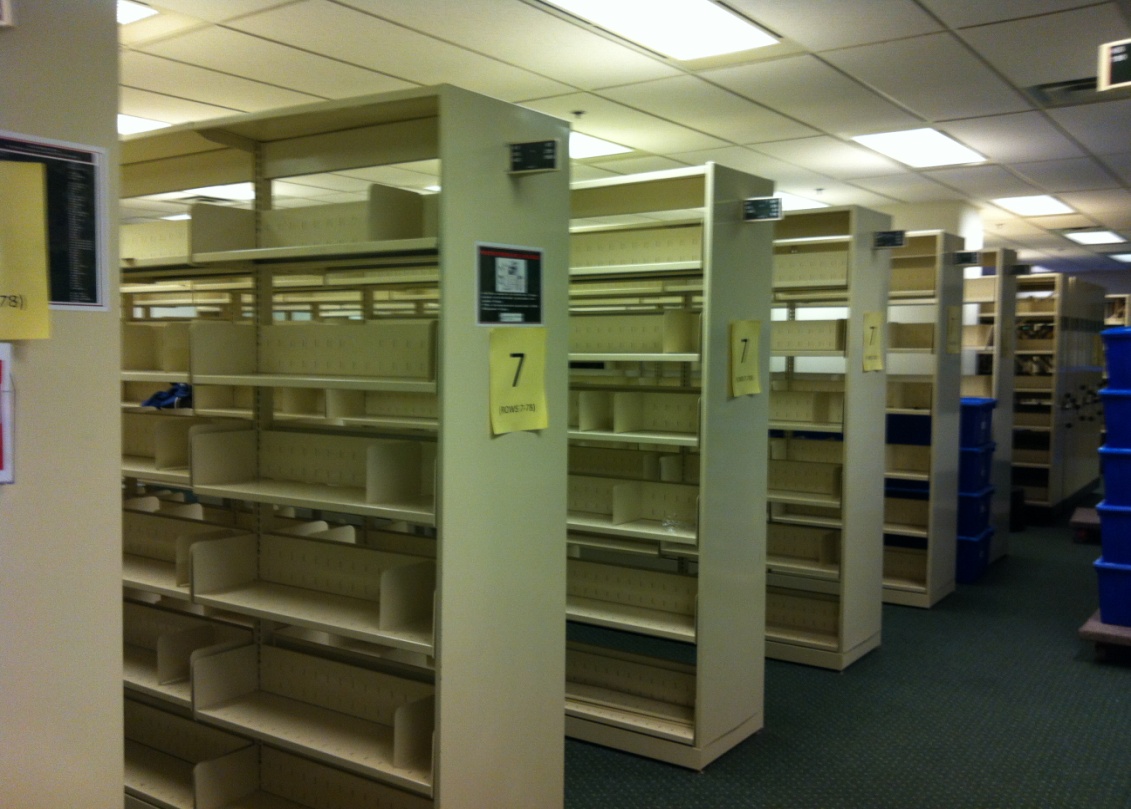 No Empty Shelves!
NC CardinalHolds Strategies
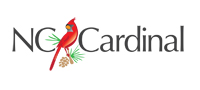 Evergreen Configuration

Hold Levels
Meta-record, Title, Parts
Volume, Copy – staff only

Protection by Item Attributes
Age-based holds
Format (circ modifier)
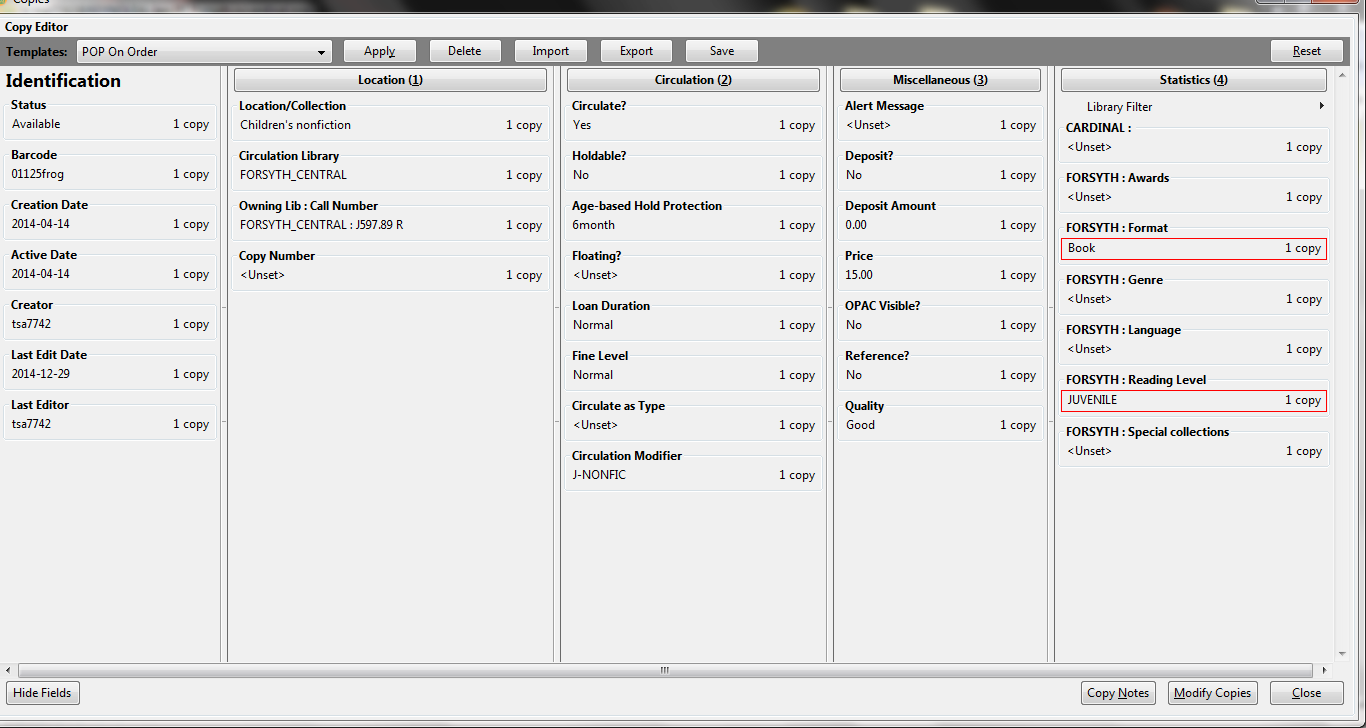 NC CardinalHolds Strategies
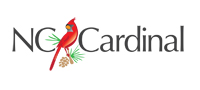 Opportunistic Capture
Configured with 7 day soft stalling interval
Fill hold internally before targeting another system
Opportunistic Location Capture

Other Possibilities
First In, First Out (FIFO)
Holds Go Home
WorkflowForsyth Overview
Forsyth County joined NC Cardinal Feb 2014
Library Structure:
9 Branches + 3 Outreach Divisions
Size:
350,000 County Population (2010 Census)
165,000 Registered Patrons
750,000 Library Items (one of the largest collections in NC Cardinal)
6,700 Monthly Average of inter-library transits in 2014
9,500 Monthly Average of inter-library transits in 2015
Workflow – Forsyth Numbers
2015 Avg
  9,500
2014 Avg
  6,700
April 2015 largest month to date:  12,814
WorkflowMethodology
Across NC Cardinal existing staff take on additional responsibilities (few dedicated staffers)
Forsyth County began with 2 people
Initially, completely underestimated effort
Responsibility remains with Technical Services Department
Current department of 7 regular staff + Courier
Keys to Success
Be Prepared
Be Consistent
Be Adaptable
WorkflowForsyth Approach
Receiving
Daily – 1 person
300 items per day average
Logging
Sorting by Branch
Shipping
Frequency
At least once per week
Some ship daily
Forsyth ships 3 x week
Cost-Effectiveness
Box Size & Weight
Logging/Packing
4,700 items per month average
Teams of 2
Digital Postal Scale
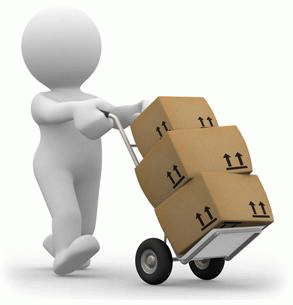 TrackingImportance
Where’s my book?
Use Evergreen to track item status changes from “Available” to “In Transit”  to “On Holds Shelf”
 Need supplemental data for physical movement of an item in between status changes (when item was actually boxed and shipped)
Quality control and issue resolution

Why it matters
Box breaks in transit – UPS repackages
UPS maintains shipping history of box – not items within
In-depth investigation of patron issues (track when item shipped originally and when/if it was returned)
TrackingLogs
Maintain Incoming & Outgoing Logs
(Combine with UPS History)
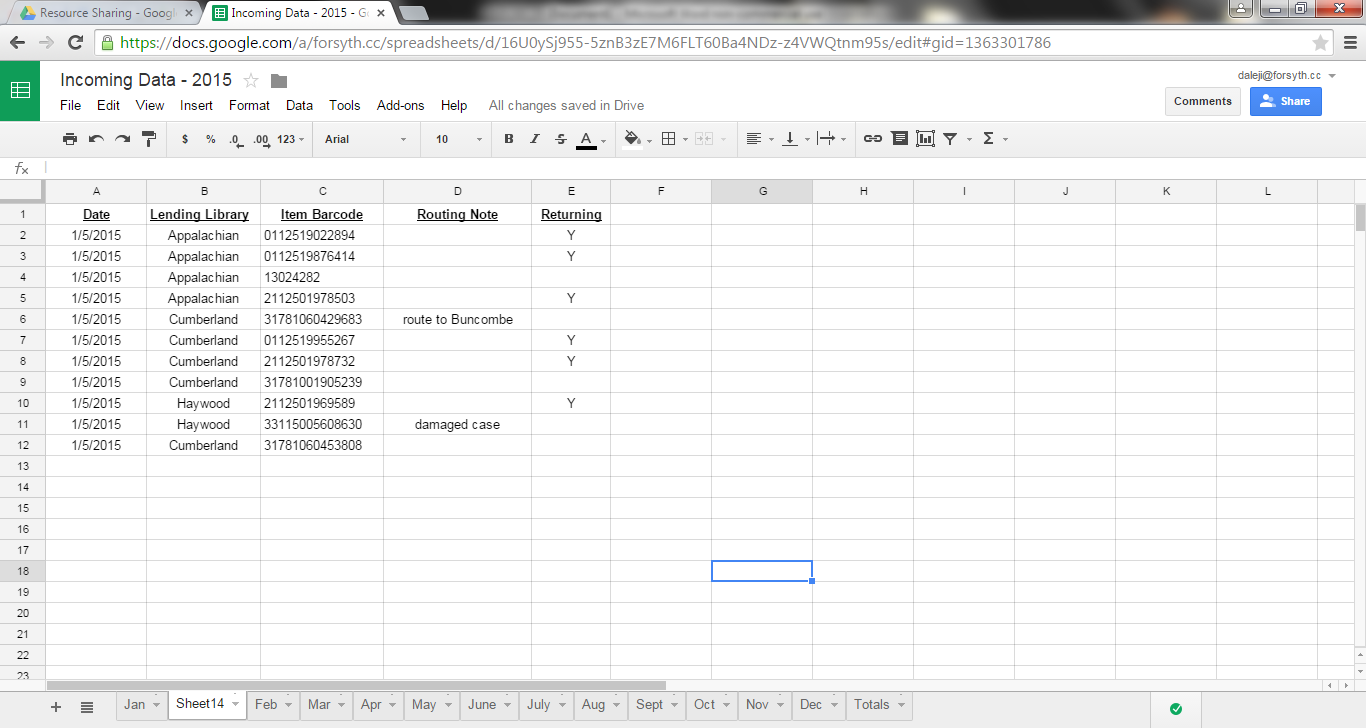 Example:  Incoming Log
TrackingLogs
Maintain Incoming & Outgoing Logs
(Combine with UPS History)
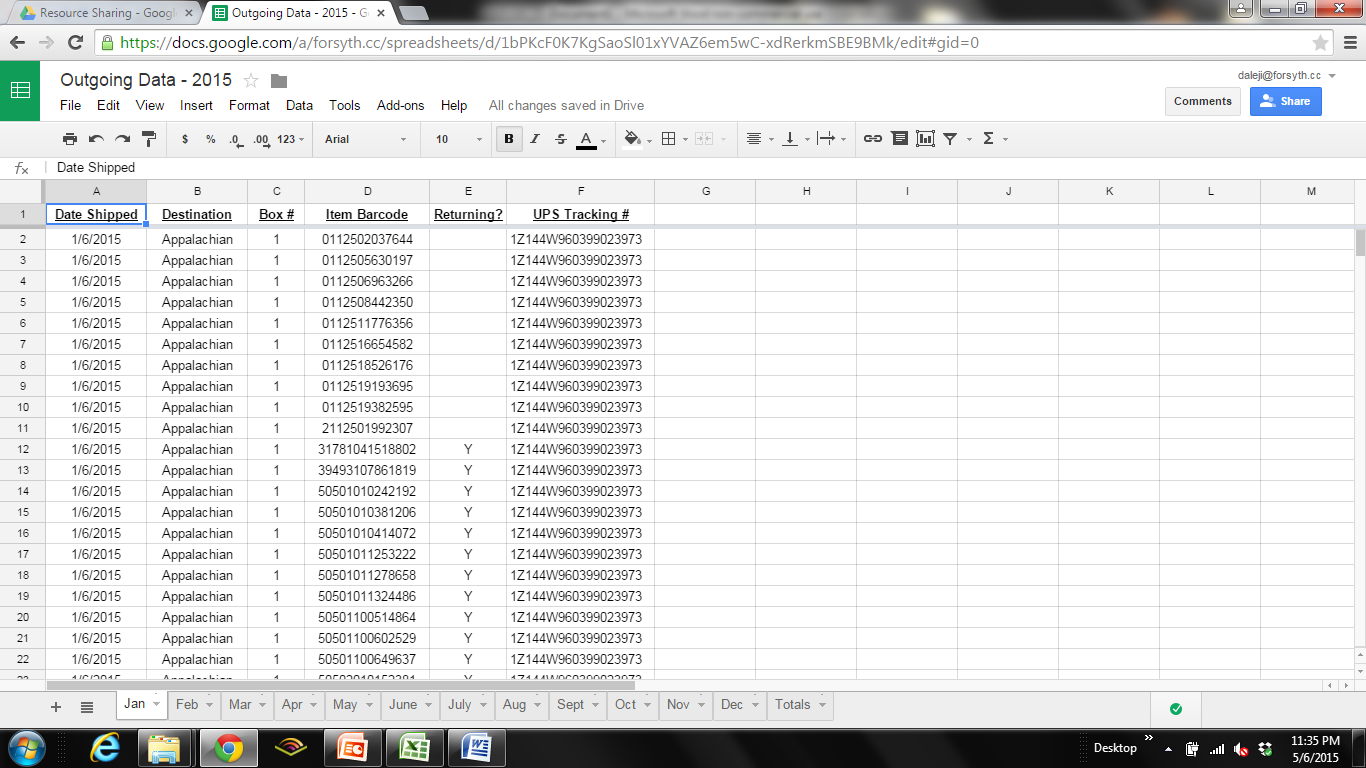 Example:  Outgoing Log
TrackingProblem Items
Types
Missing discs
Damaged cases
Bad condition
Lost items
Communication
Quick messages
Item Note form
ReportsTransit Activity
Evergreen
Hold Requests Filled by Consortium Members 
Items Loaned by Consortium Members 
Intra-Library In-Transit List
Inter-Library In-Transit List
Hopeless Holds
Statistical
Holds Transit Grid Weekly
Averages & Trends from Daily Logs
Administrative Updates
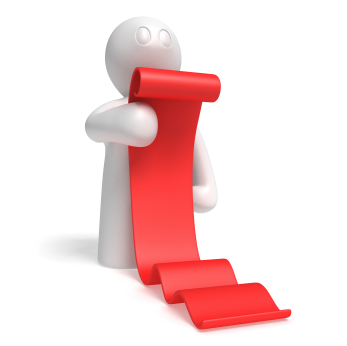 ReportsHolds Transit Grid
ReportsAdministrative
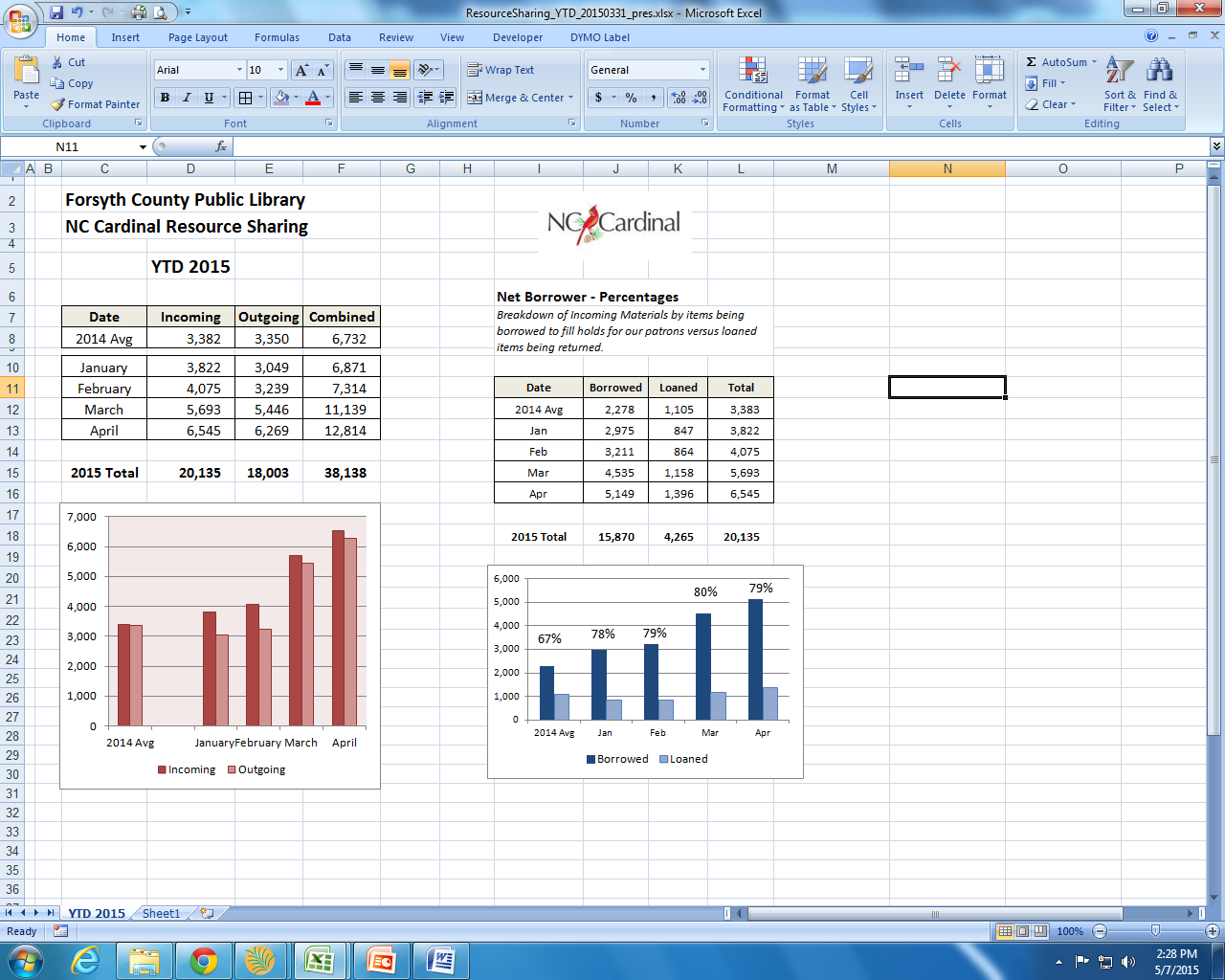 Questions/Comments
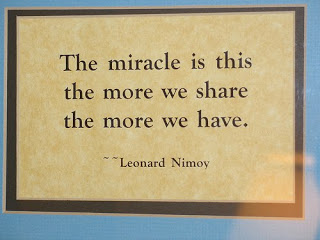 Wrap-Up
Closing Thoughts…

Contact Us:
	Jennifer Dale		daleji@forsyth.cc
					336-703-3049
	Jonathan Furr		furrjt@forsyth.cc
					336-703-3045